LwP (contd), Nearest Neighbors
CS771: Introduction to Machine Learning
Piyush Rai
2
LwP: The Prediction Rule, Mathematically
What does the prediction rule for LwP look like mathematically?

Assume we are using Euclidean distances here
3
LwP: The Prediction Rule, Mathematically
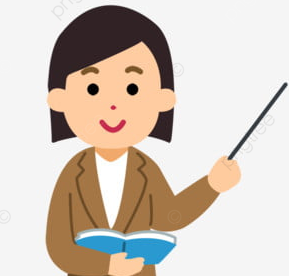 Will look at linear models more formally and in more detail later
4
Learning with Prototypes (LwP)
Prediction rule for LwP (for binary classification with Euclidean distance)
If Euclidean distance used
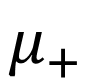 Decision boundary
(perpendicular bisector of line joining the class prototype vectors)
Exercise: Show that for the bin. classfn case
Can throw away training data after computing the prototypes and just need to keep the model parameters for the test time in such “parametric” models
5
LwP: Some Failure Cases
Here is a case where LwP with Euclidean distance may not work well







In general, if classes are not equisized and spherical, LwP with Euclidean distance will usually not work well (but improvements possible if features are learned, e.g., using distance metric learning methods or deep learning)
Can also use a Mahalanobis distance to handle such cases, or use probabilistic models that represent each class not by a “point” (its mean) but as a probability distribution like a Gaussian
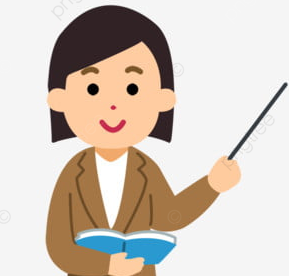 Will study such approaches later
6
LwP: Some Concluding Remarks
Very simple, interpretable, and lightweight model
Just requires computing and storing the class prototype vectors

Works with any number of classes (thus for multi-class classification as well)

Can be generalized in various ways to improve it further, e.g., 
Modeling each class by a probability distribution rather than just a prototype vector
Using distances other than the standard Euclidean distance (e.g., Mahalanobis)

Only applicable for classification problems (not for regression)
7
Nearest Neighbors
8
Nearest Neighbors
Wait. Did you say distances from ALL the training points? That’s gonna be sooooo expensive! 
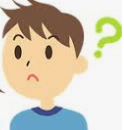 Very simple idea. Simply do the following at test time

Compute distances of the test point from all the training inputs

Sort the distances to find the “nearest” input(s) in training data

Predict the label using majority or avg label of these inputs

Note: Can work with similarities as well instead of distances


Can use Euclidean or other dist (e.g., Mahalanobis). Choice imp just like LwP

Unlike LwP which does prototype based comparison, nearest neighbors method looks at the labels of individual training inputs to make prediction

Applicable to both classifn as well as regression (LwP only works for classifn)
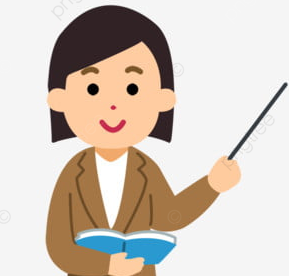 Yes, but let’s not worry about that at the moment. There are ways to speed up this step
9
Nearest Neighbors for Classification
10
Nearest Neighbor (or “One” Nearest Neighbor)
Decision boundary
Interesting. Even with Euclidean distances, it can learn nonlinear decision boundaries?
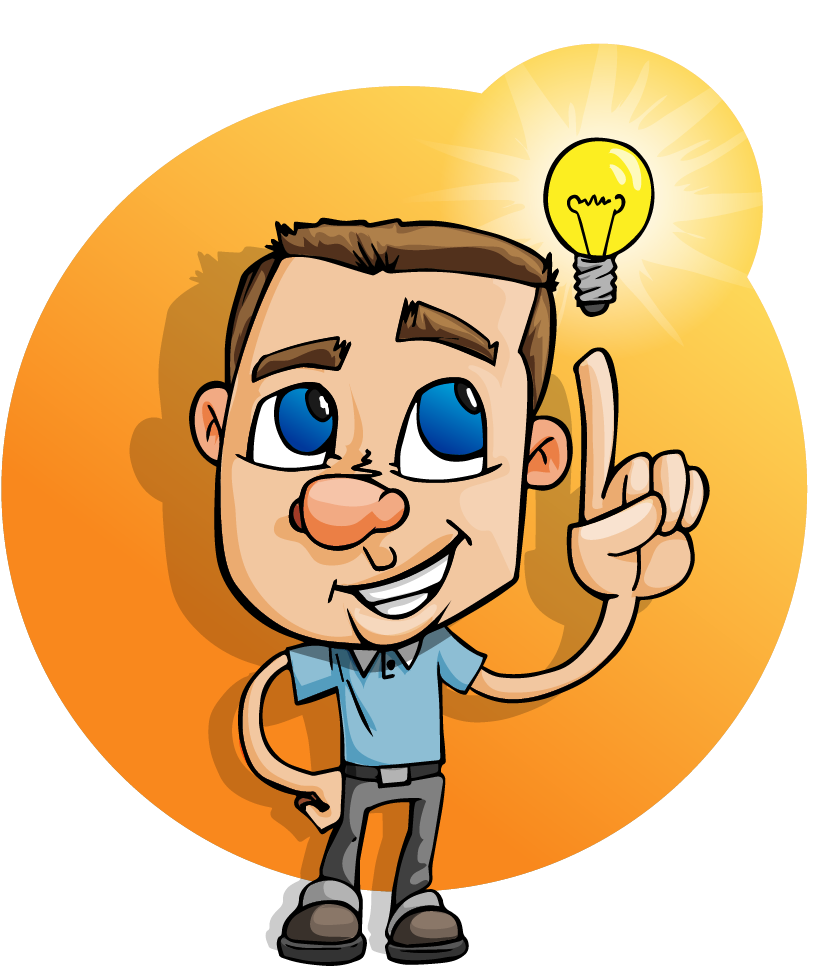 Indeed. And that’s possible since it is a “local” method (looks at a local neighborhood of the test point to make prediction)
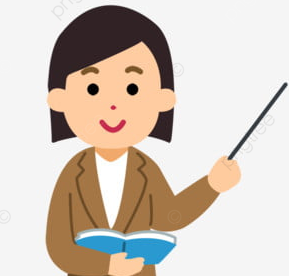 Nearest neighbour approach induces a Voronoi tessellation/partition of the input space (all test points falling in a cell will get the label of the training input in that cell)
Test point
Test point
11
K Nearest Neighbors (KNN)
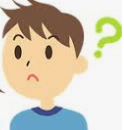 Test input
How to pick the “right” K value?
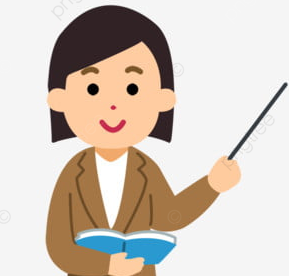 K is this model’s “hyperparameter”. One way to choose it is using “cross-validation” (will see shortly)
Also, K should ideally be an odd number to avoid ties
12
KNN in Python (NumPy) Code
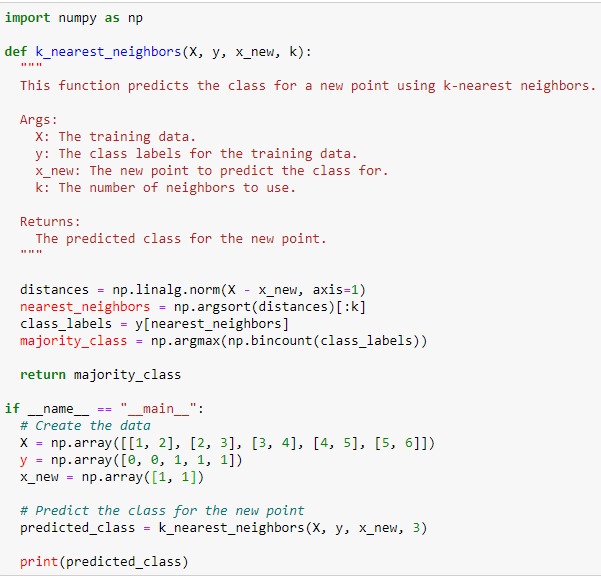 13
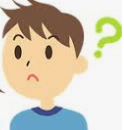 Test input
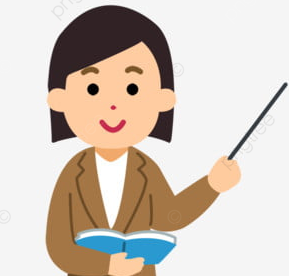 14
The standard KNN and 𝜖-NN treat all nearest neighbors equally (all vote equally)






An improvement: When voting, give more importance to closer training inputs
Test input
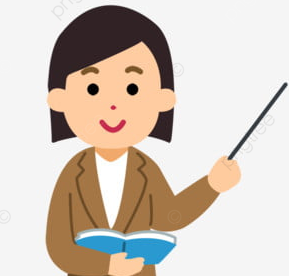 In weighted approach, a single red training input is being given 3 times more importance than the other two green inputs since it is sort of “three times” closer to the test input than the other two green inputs
=
+
+
Unweighted KNN prediction:
=
+
+
Weighted KNN prediction:
15
Assuming discrete/categorical labels with 5 possible values, the one-hot representation will be an all zeros vector of size 5, except a single 1 denoting the value of the discrete label, e.g., if label = 3 then one-hot vector = [0,0,1,0,0]
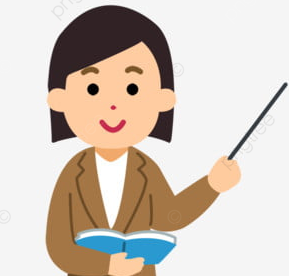 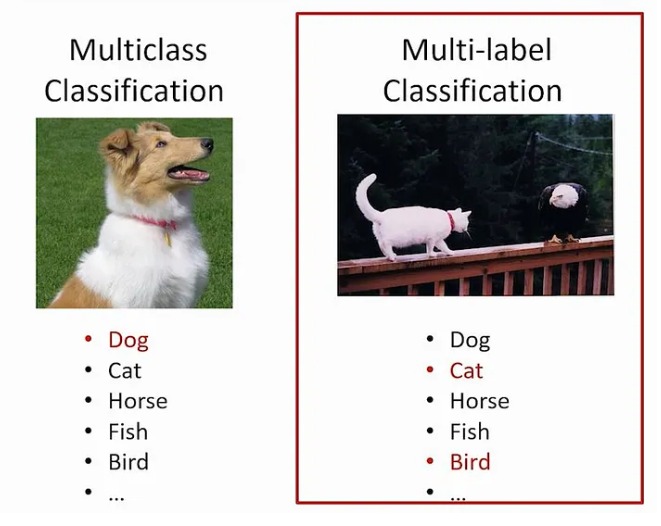 Pic source: https://www.microsoft.com/en-us/research/uploads/prod/2017/12/40250.jpg
16
KNN Prediction Rule: The Mathematical Form
17
Nearest Neighbors: Some Comments
An old, classic but still very widely used algorithm
Can sometimes give deep neural networks a run for their money 
Can work very well in practical with the right distance function
Comes with very nice theoretical guarantees
Also called a memory-based or instance-based or non-parametric method
No “model” is learned here (unlike LwP). Prediction step uses all the training data
Requires lots of storage (need to keep all the training data at test time)
Prediction step can be slow at test time
For each test point, need to compute its distance from all the training points
Clever data-structures or data-summarization techniques can provide speed-ups
18
Speeding-up Nearest Neighbors
Can use techniques to reduce the training set size
Several data summarization techniques exist that discard redundant training inputs
Now we will require fewer number of distance computations for each test input

Can use techniques to reduce the data dimensionality (no. of features)
Won’t reduce no. of distance computations but each distance computation will be faster

Compressing each input into a small binary vector (a type of dim-red) 
Distance/similarity computation between bin. vecs is very fast (can even be done in H/W)

Various other techniques as well, e.g.,
Locality Sensitive Hashing (group training inputs into buckets)
Clever data structures (e.g., k-D trees) to organize training inputs
Use a divide-and-conquer type approach to narrow down the search region
We will look at Decision Trees which is also like a divide-and-conquer approach
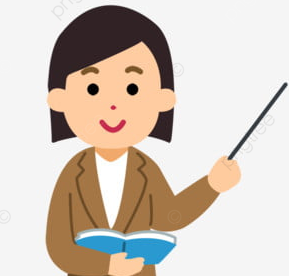 19
Hyperparameter Selection
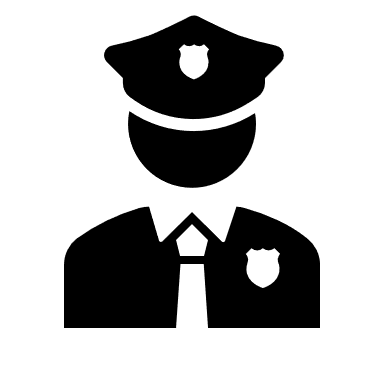 Beware. You are committing a crime. Never Ever touch your test data while building the model
Okay. So I can try multiple hyperparam values and choose the one that gives the best accuracy on the test data. Simple, isn’t it?
Oops, sorry! What to do then?
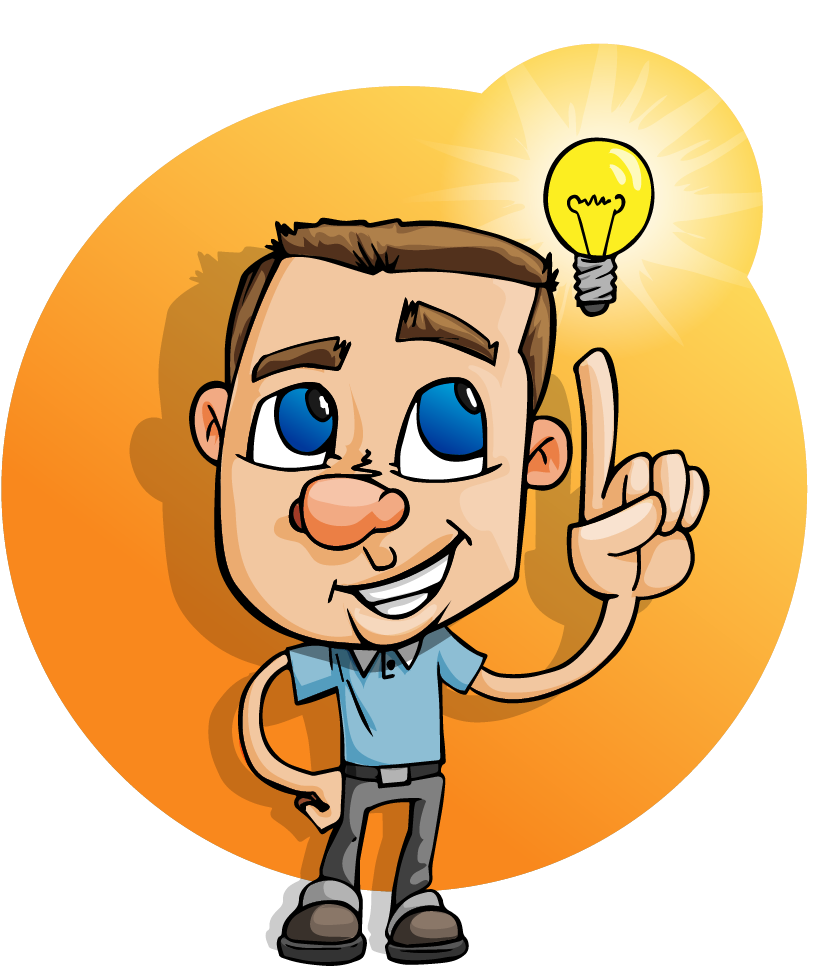 Use cross-validation – use a part of your training data (we will call it “validation/held-out set”) to select best hyperparam values.
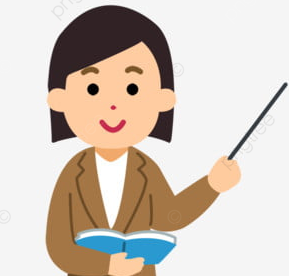 Is validation set a good proxy to test set?
Usually yes since training set (from which the val set is taken) and test sets are assumed to have similar distribution)
20
No peeking while building the model
Cross-Validation
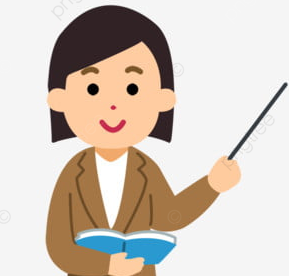 Training Set (assuming bin. class. problem)
Test Set
Note: Not just h.p. selection; we can also use CV to pick the best ML model from a set of different ML models (e.g., say we have to pick between two models we may have trained - LwP and nearest neighbors. Can use CV to choose the better one.
Class 1
Class 2
Randomly Split
Actual Training Set
Validation Set
Randomly split the original training data into actual training set and validation set. Using the actual training set, train several times, each time using a different value of the hyperparam. Pick the hyperparam value that gives best accuracy on the validation set
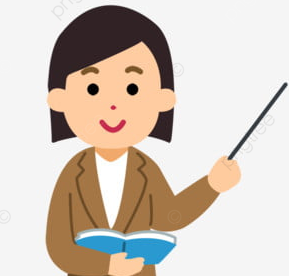 What if the random split is unlucky (i.e., validation data is not like test data)?
If you fear an unlucky split, try multiple splits. Pick the hyperparam value that gives the best average CV accuracy across all such splits. If you are using N splits, this is called N–fold cross validation
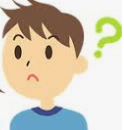 Next Class
21
Decision Trees and Forests